Choosing stats tests
Starter (complete individually)
ANS:  2
ANS:  No, because the observed value needs to be the same as or lower than the critical value for it to be significant
3. What level of measurement is the data in the table? How do you know?
ANS:  Nominal.  Participants have been placed in a category
On big white boards
What three facts do you need to know in order to choose a statistical test?
What mnemonic can we use for remembering the statistical tests in the right order? 
Write the letters of that mnemonic out and see if you can fill in the names of the 8 statistical tests.
Now on your big boards, draw and fill in the following for choosing a stats test
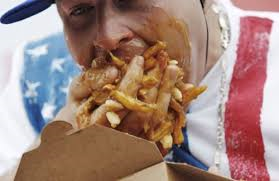 Scoffing chips will make someone rather understandably pleased
Did you get it right
You will be tested on this next lesson, so you will need to learn it
Feeding back on the homework questions
You should have completed questions on choosing a test as part of the preparation work. These should have been self-marked

Write down any queries or questions you have about the homework. Discuss these as a group before you write them down

	What are your questions?

Remember, when you are answering these types of questions, you must try to link your answers to the information in the stimulus as much as you can.  Have a quick look at your answers to see if you have done this
Struggling with the distinction between a test of difference and a correlation?
The exam question will use the word ‘relationship’ to let you know that the study is a correlation

Still not sure? If there is a hypothesis in the exam question, does it start with “There will be a difference..” or does it start with “There will be a relationship…”? That is also a clue
Let’s apply this to our piece of research on time of day and reaction times
On MWBs, what statistical test should we use for our test and why? Fully justify your answer, making reference to the precise details of the study

Remember, when you are answering these types of questions, try to link your answers to the information in the stimulus as much as you can
Did you come up with the right answer?
Were we looking for a difference or a correlation? 
	 A difference between scores in the morning and evening

What level of measurement was used?
	Interval as the data is time in seconds, so we are using a standardised scale 	with equal intervals between points on the scale

Is the data related or unrelated?
	Related data, this is because we used a repeated measures design

Therefore, which stats test should be used?
	Related t-test

Now write this up on page 29 of the prep pack, (sections A & B) and then have a go at completing section C independently. We can assume that we are using our usual level of significance
It should look something like this:
The related t-test will be used to analyse the data. This has been selected as we are carrying out a test of difference (reaction times at different times of the day), using interval data (time in seconds) and related data (from a repeated measures design) 

The critical value is _______. There were ____ participants, for related t-test N-1 gives us our degree of freedom of _____ we are using a level of significance of 0.05 and using a ______tailed hypothesis
How confident do you feel?
We are now going to try some more questions, you need to decide on the level of support you need

Teacher support? If you feel you need help going through these questions, come and sit at the teacher’s table
Think you’ve almost got it? but still need the pack (or maybe other group members for support?) Have a go at the questions using the pack and asking your neighbours for help
Think you’ve got it? And you want to test yourself? Do the questions without your packs. 

ONLY DO THE EXTENSION QUESTIONS WHEN YOU HAVE FINISHED ALL OF THE ‘CHOOSING A TEST’ QUESTIONS
Go to page 30 of the prep pack
Answer questions 1-3, but DON’T tackle the extension questions that appear after each question, until you have finished.  You should mark the main questions first (p.33), and make sure you understand the answers before moving on the extensions

Once you’ve finished the above, start the extension questions 

The task for extension question 3c is to state whether the result is significant and justify your answer
Answers
Test of correlation as looking at relationship between age and medical advice, so related data, data should be treated as ordinal as scale of 1-10, so spearman’s. (if you said interval and justified it as an equal scale then said Pearsons can be credited)
Test of difference between use of diagrams and no diagrams, independent groups design or independent data as they took part in only one condition, with a score out of 10, so should be treated as ordinal so Mann Whitney should be used. If you said it was interval data as assuming all scores on test were equal, the independent t-test is also creditable
3. 



Test of difference between artists and lawyers, independent groups/independent data and nominal data as didn’t have an individual score just placed in a category of if 1st or 2nd born so CHI SQUARED
Answers:  Extension Questions
1 b:  Because previous research has shown recall is poorer in older patients

1 c:  There will be a negative correlation between the patient’s age in years, and the estimated accuracy of their recall of medical advice on a scale of one to 10

1 d:  The extent to which the results of research can be replicated

1 e:  Qualitative:  the typed responses of the patients answers to questions about what advice they had received.  Quantitative:  the rating given for accuracy out of 10

2 b:  It means that they could control extraneous variables and make sure that all participants received the same information/diagrams. This means that they could be reasonably sure that the only difference between the groups was that one had diagrams and one didn’t and therefore if recall is higher in the diagrams groups, we can quite confidently conclude that this is caused by the presence of the diagrams.
Answers:  Extension Questions
3 c:  There will be a difference in the number of first and second born children following a career in art and following a career in law

3 c:  The result is not significant at the 0.05 level of significance.  This is because the calculated value of 2.27 does not exceed the critical value of 3.84 for a two-tailed test where p=0.05 and DF=1